Функції медичної сестри в механізмі інфекційного контролю
Association «Service of the organization of infection control»
Інфекційний контроль –
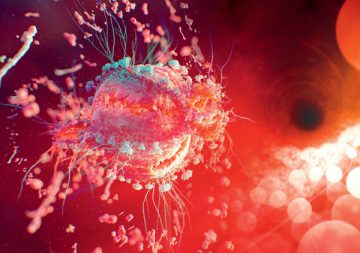 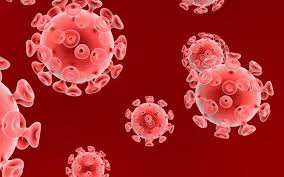 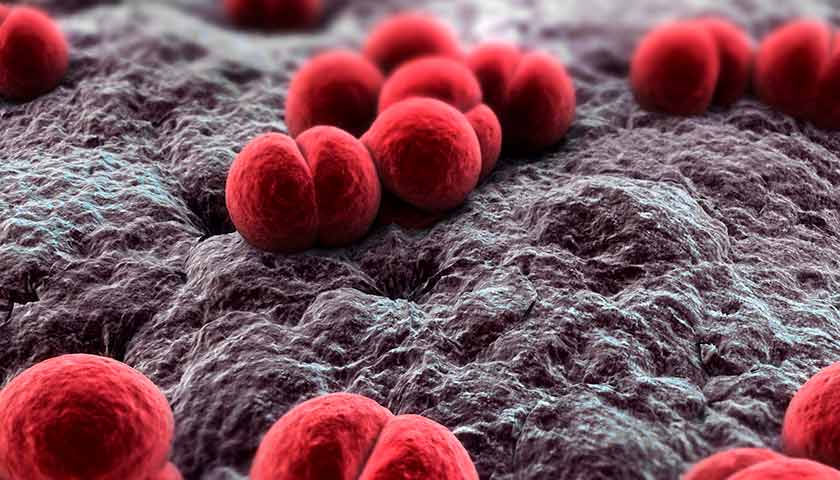 План інфекційного контролю
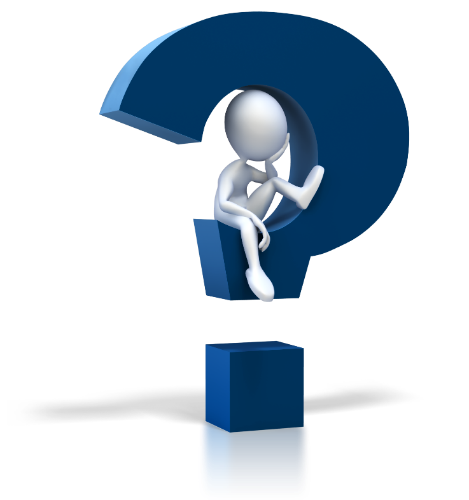 Хто розробник?

Комісія з інфекційного контролю або відповідальна особа
 Фундамент Плану – оцінка ризику внутрішньолікарняних інфекцій в закладі!
Офіційна статистика захворюваності на ВЛІ
12.04.2016,  Державна санітарно-епІдеміологічна служба Київської області
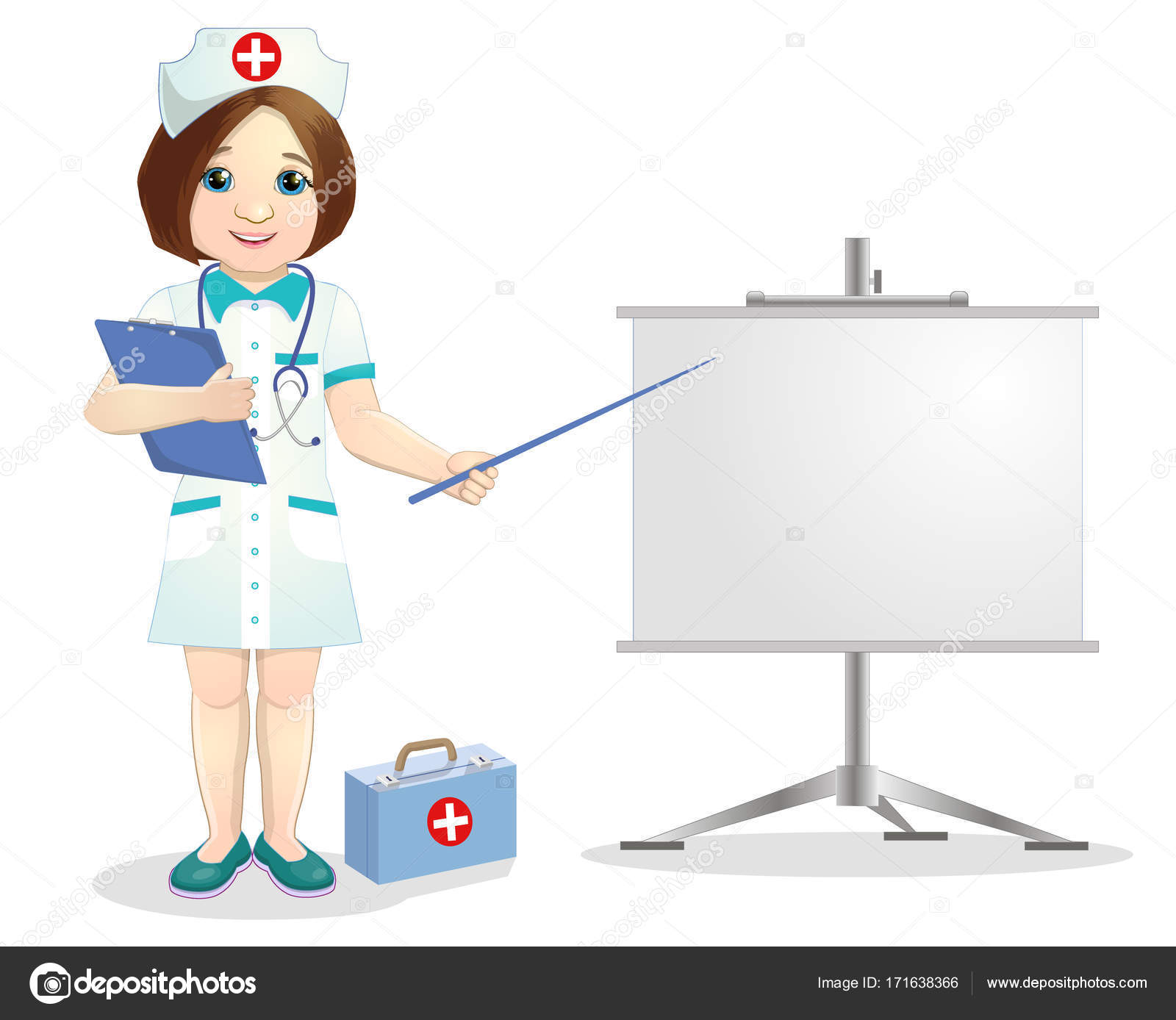 Розподіл обов’язків
Головна медична сестра – відповідальна особа   /наглядова рада
Старша медична сестра – виконавець
Які функції медичної сестри в механізмі ІК?
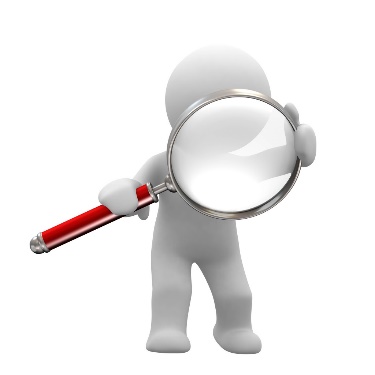 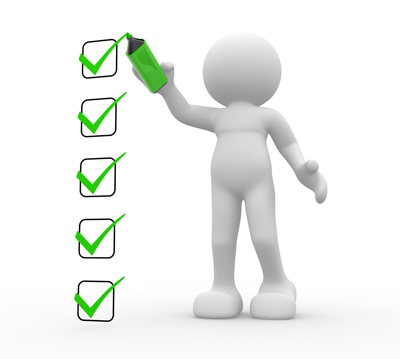 Гігієна рук
Палата інтенсивної терапії, діалізний зал
А
Згідно Рекомендацій KRINKO при Інституті ім. Роберта Коха (Німеччина)
20 кв.м
А
мило
умивальник
А
антисептик
А
5600 зайвих кроків = майже 3 км
Правила інсталяції диспенсерів у ЗОЗ
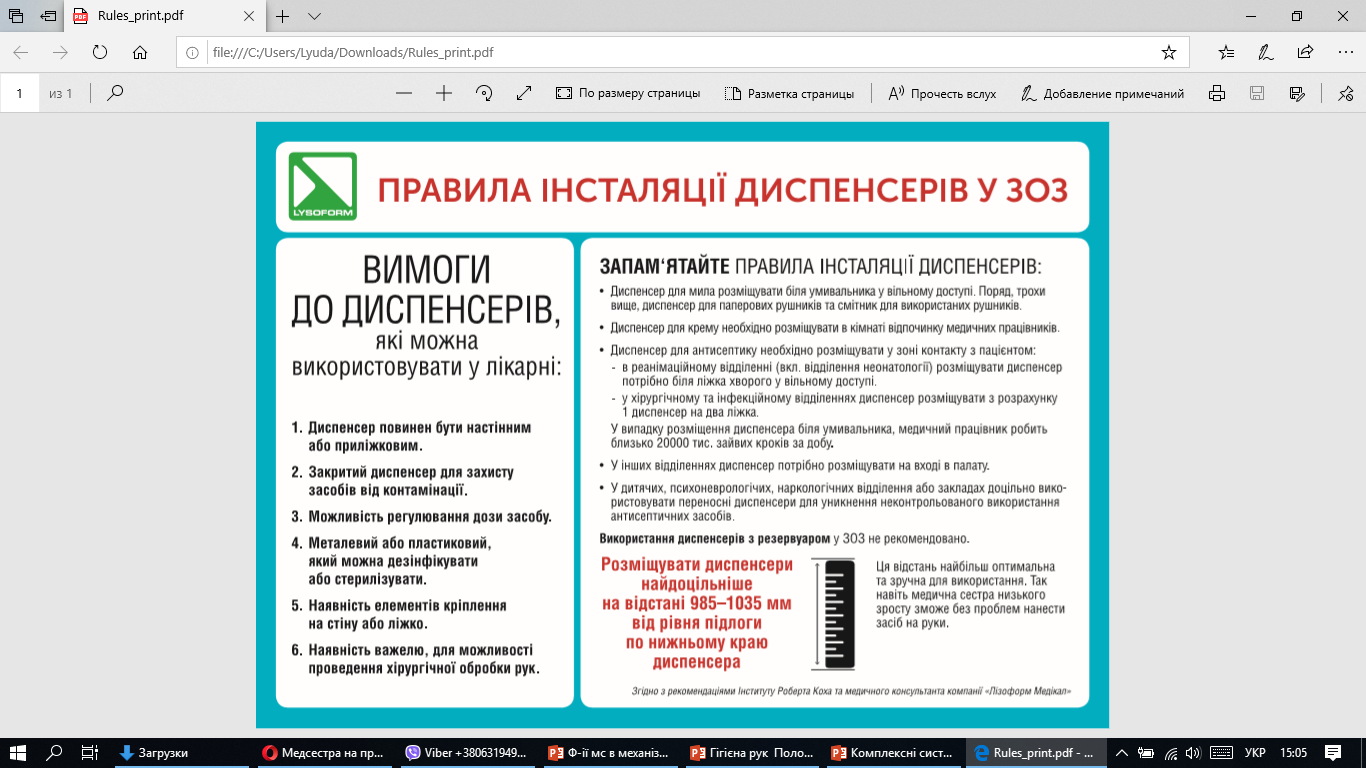 Професійний набір для контролю якості обробки рук
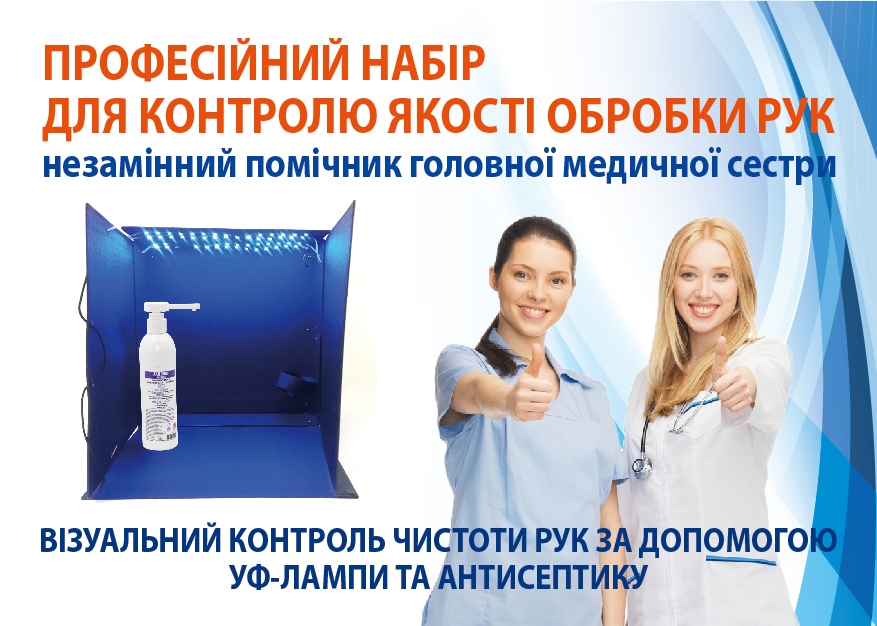 Підбір засобів для обробки рук
«Золотий стандарт» – спиртовой антисептик, вміст спирту 65-80%
Спирт у концентрації більше 80% - значно ускладнює денатурацію білка і не може застосовуватись для дезінфекції рук
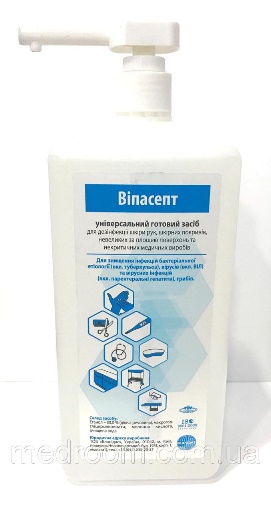 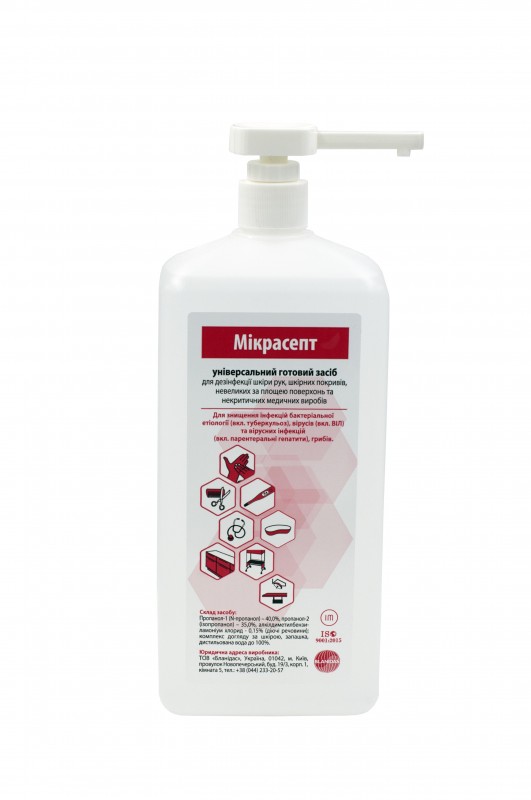 Механізм дії – денатурація білків
Послідовність використання кишенькового антисептику
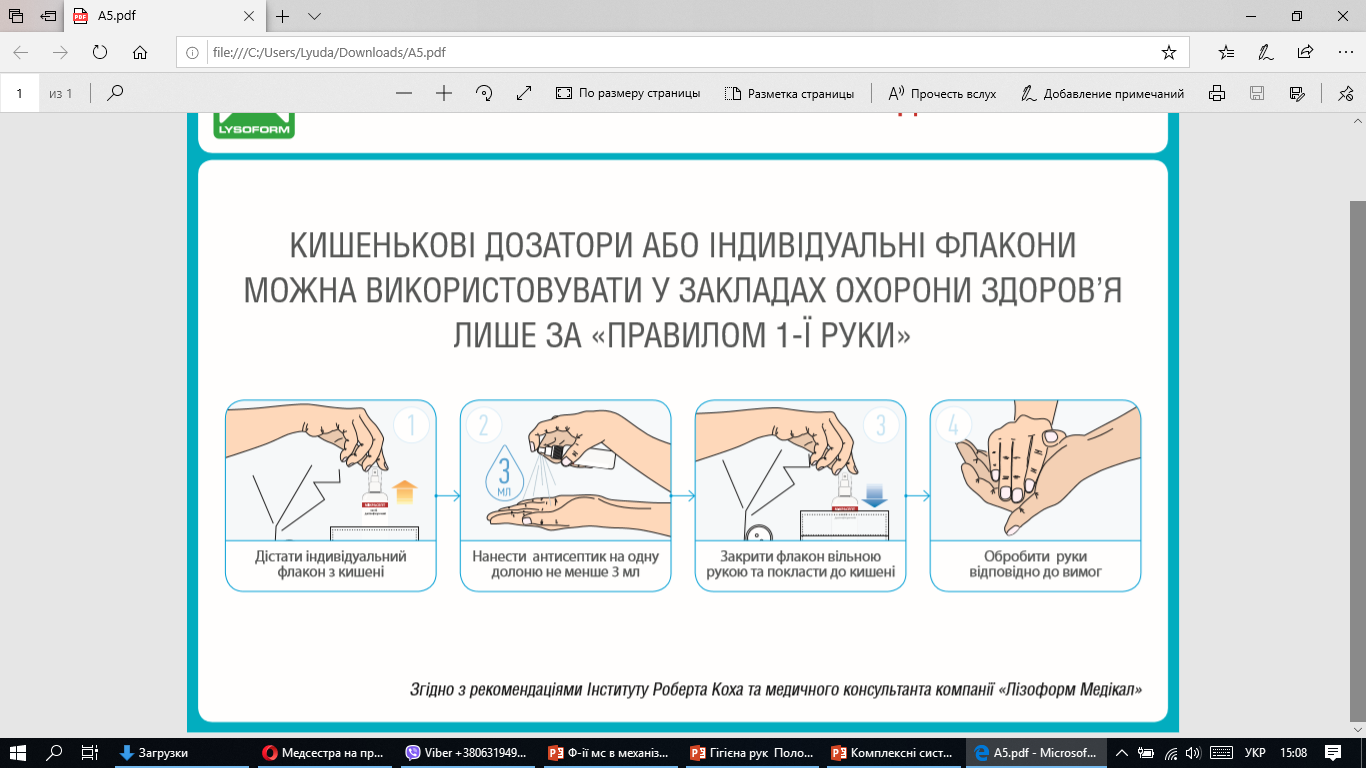 Згідно Рекомендацій KRINKO при Інституті ім. Роберта Коха (Німеччина)
Стадії знезараження ВМП багаторазового використання
Згідно наказу МОЗ № 552 від 11.08.14 р.
Як правильно вибирати дезінфікуючий засіб?
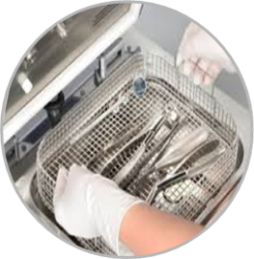 Сучасний дезінфікуючий засіб
Вибір засобів
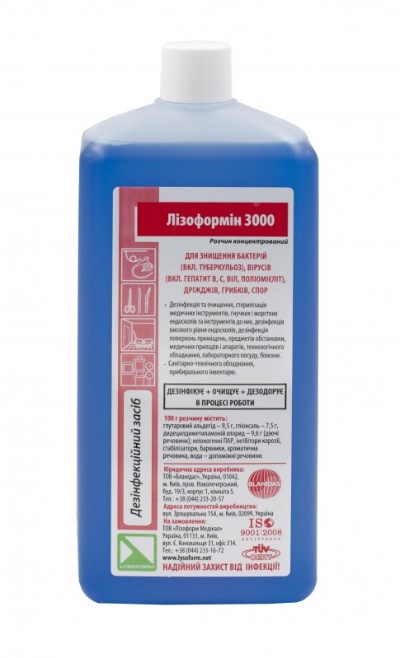 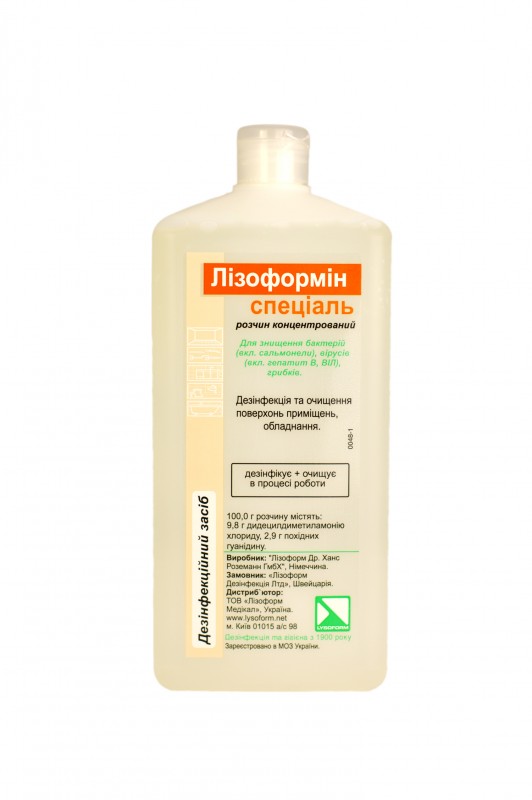 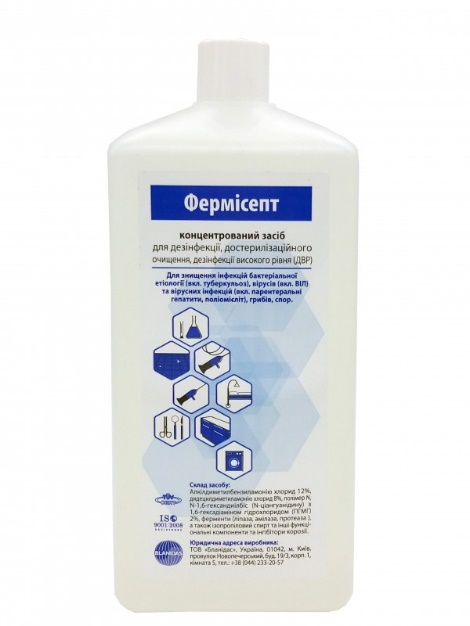 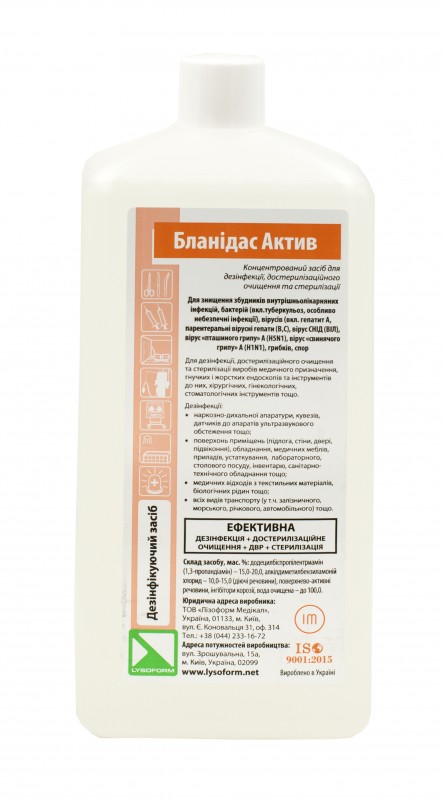 Лізоформін 3000
Лізоформін Спеціаль
Фермісепт
Бланідас Актив
Контроль за ємностями для знезараження ВМП
ІІ.1.7. наказ МОЗ №552
Підбір системи для прибирання у відділенні
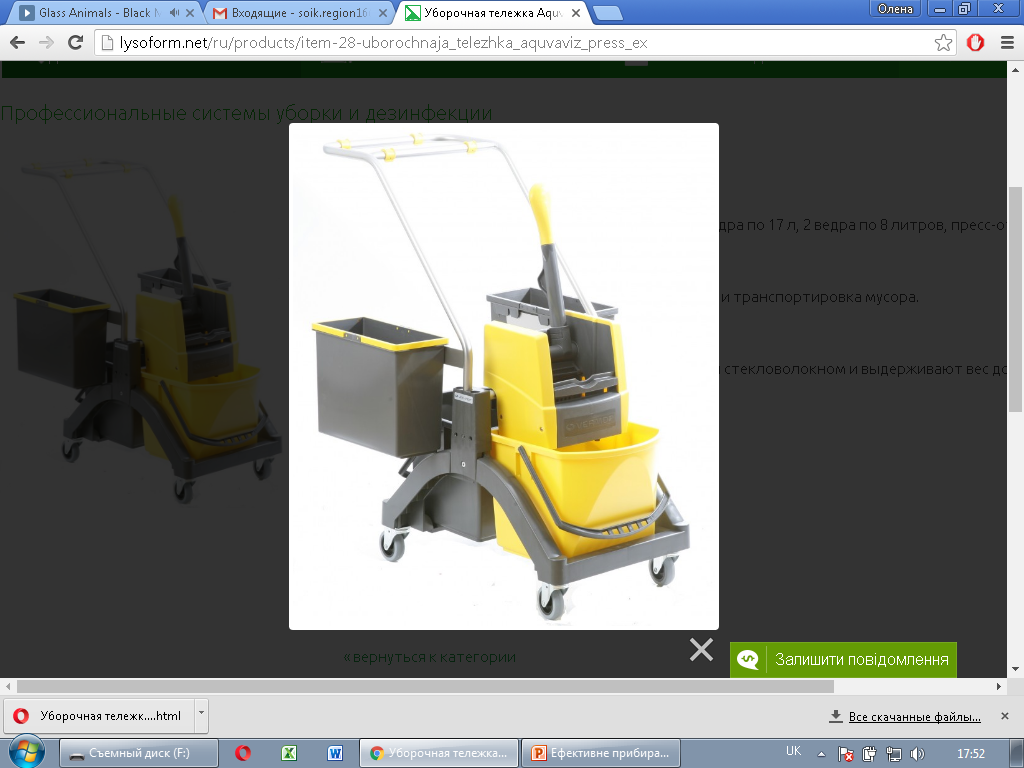 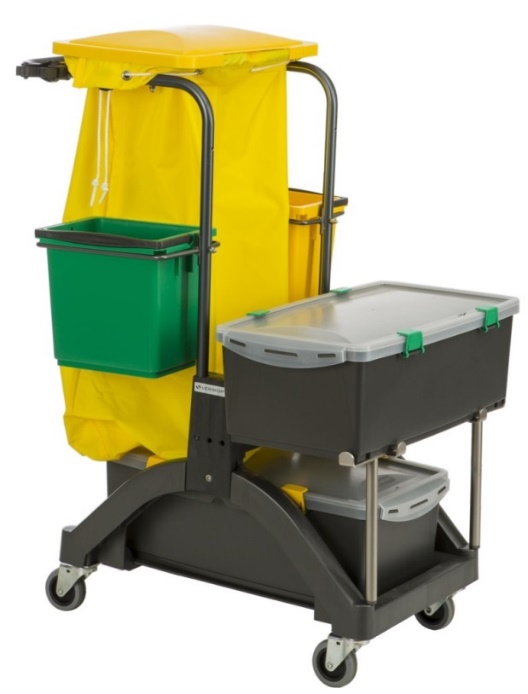 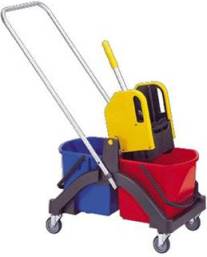 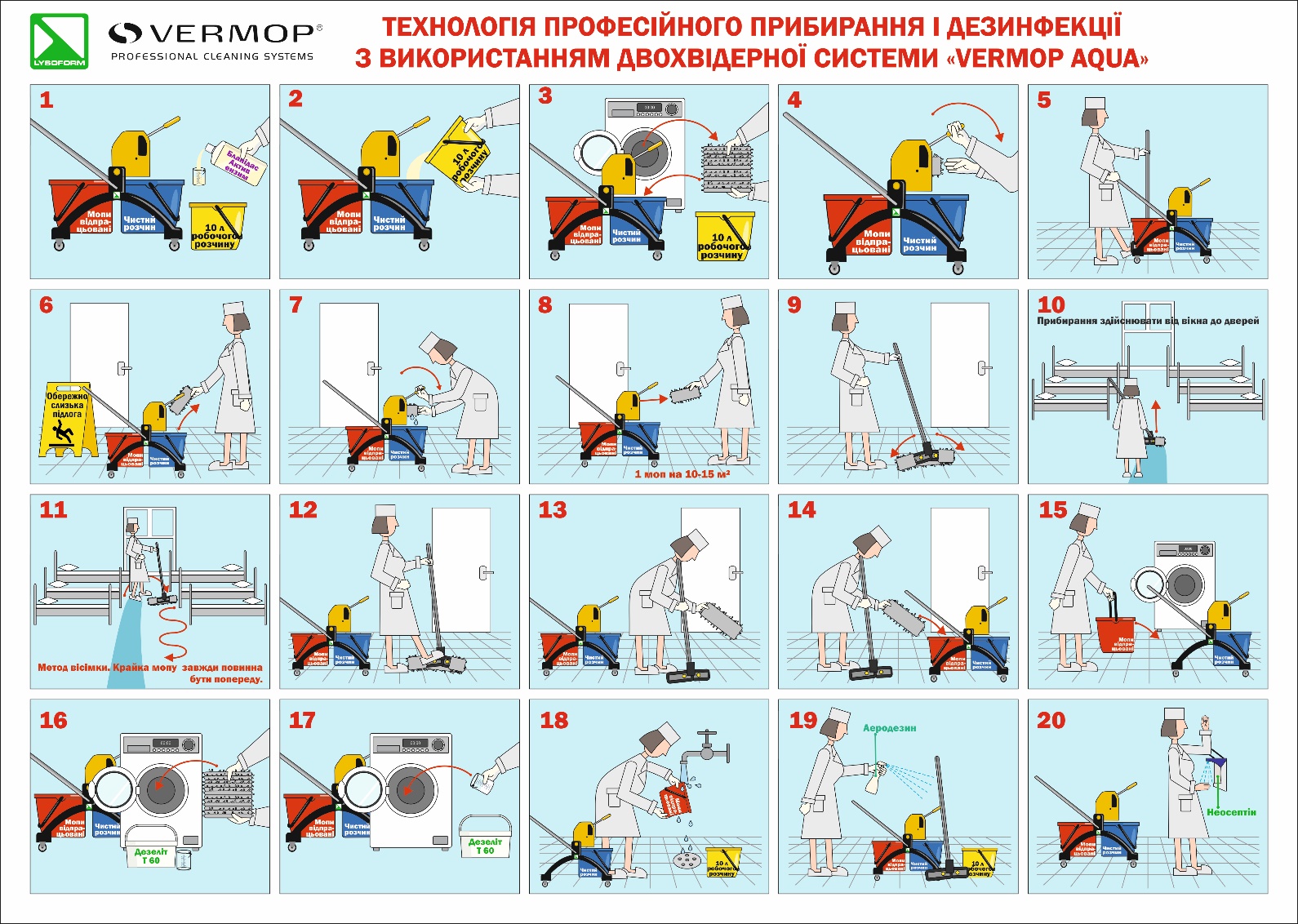 Згідно наказів МОЗ №236 від 4.04.2012 р., п.12.24-12.26 та №234 від 10.05.07 р., п.5.2.5
Контроль за маркуванням прибирального інвентарю
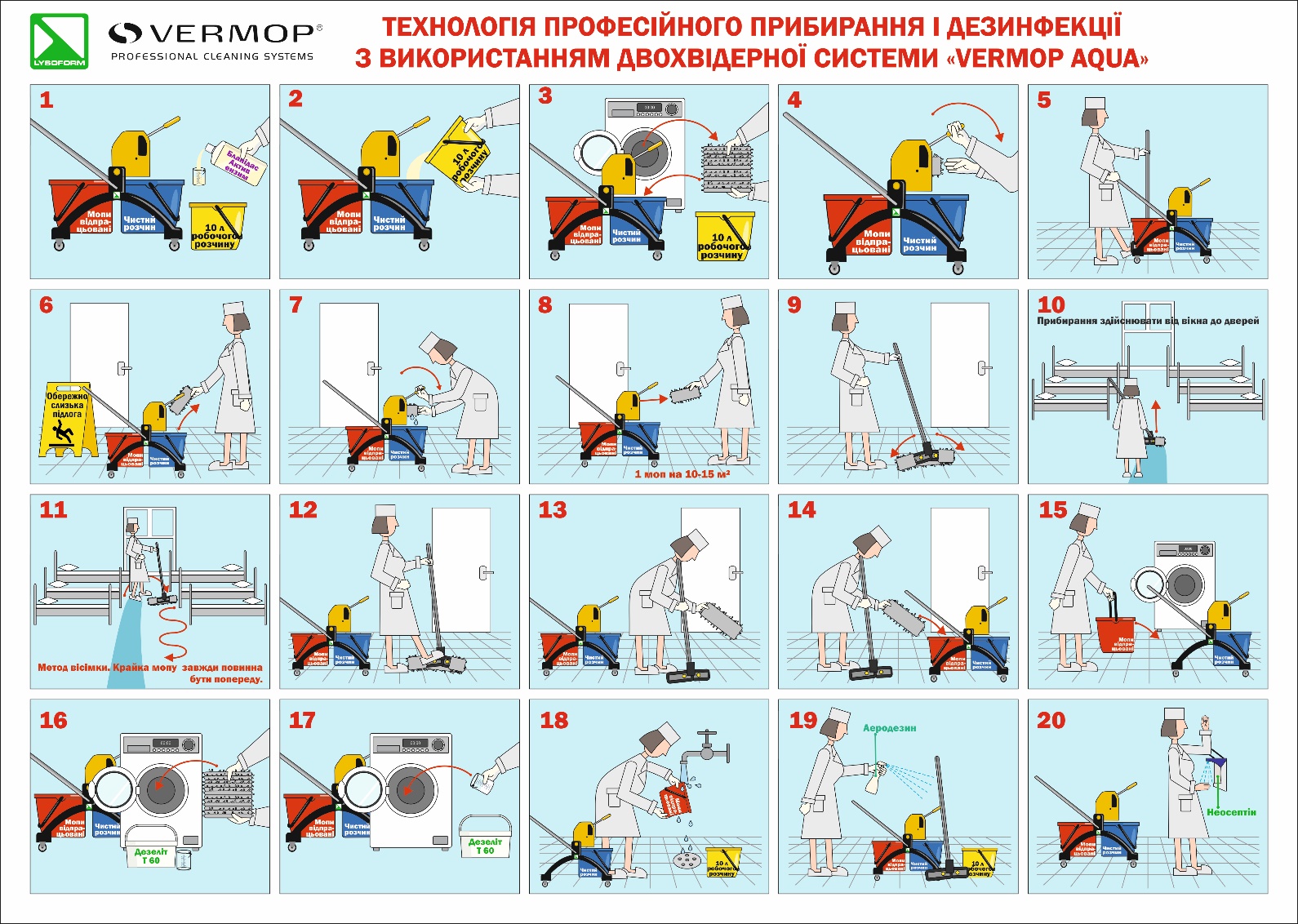 Набір для контролю якості прибирання
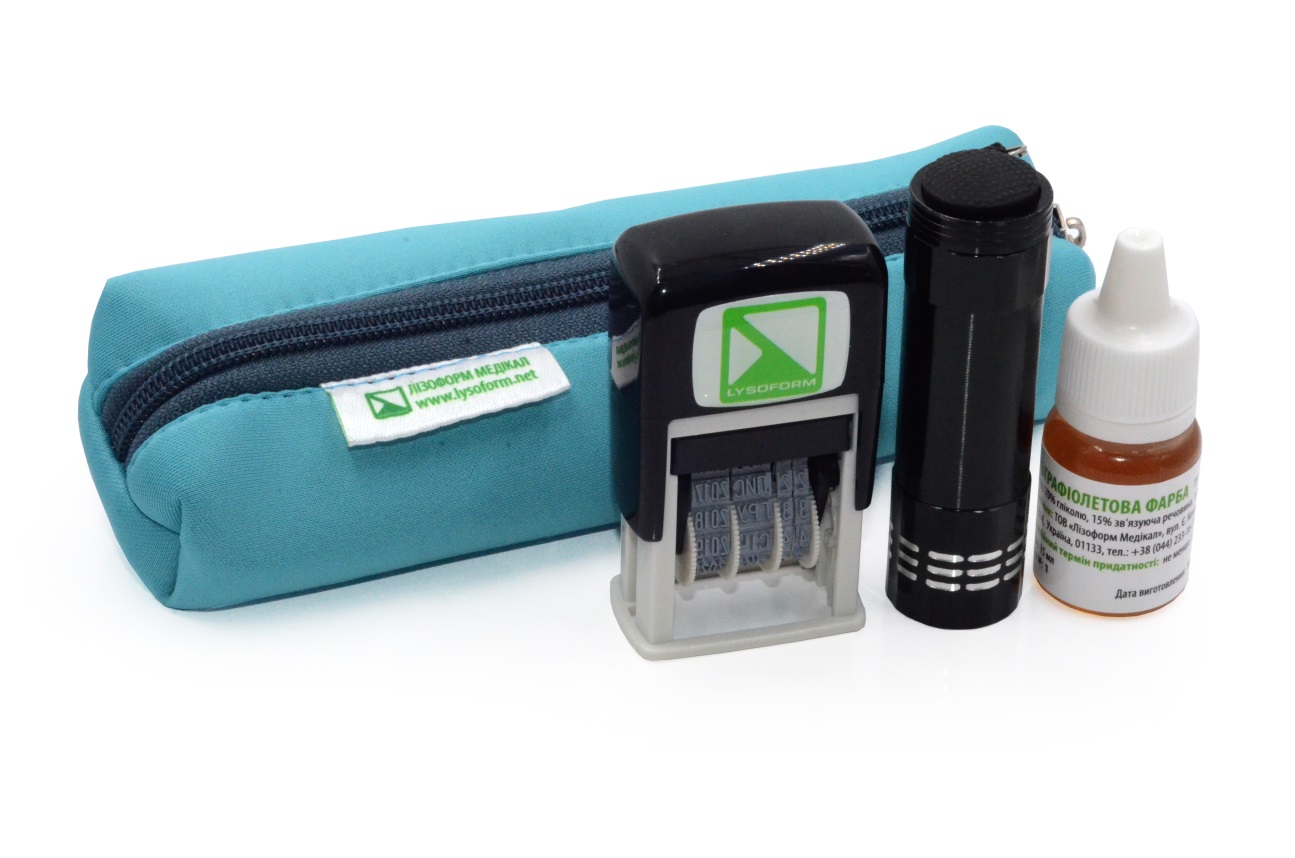 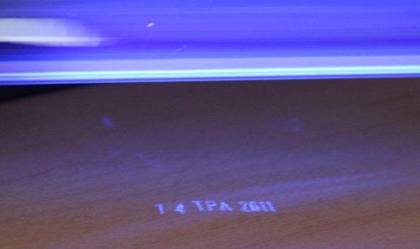 Контроль за системою поводження з відходами
Система поводження з відходами складається з таких етапів:
Згідно наказу МОЗ № 325, Р. IІІ., п. 1
Проведення навчальної роботи
Також обов’язковим завданням головної медичної сестри є організація роботи старших медичних сестер відділень
Надання інформації по наказовій базі МОЗ та європейським стандартам
Проведення лекцій/семінарів/тренінгів
 у закладі з ціллю профілактики ВЛІ
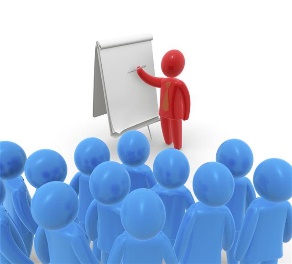 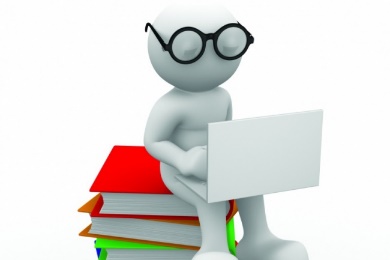 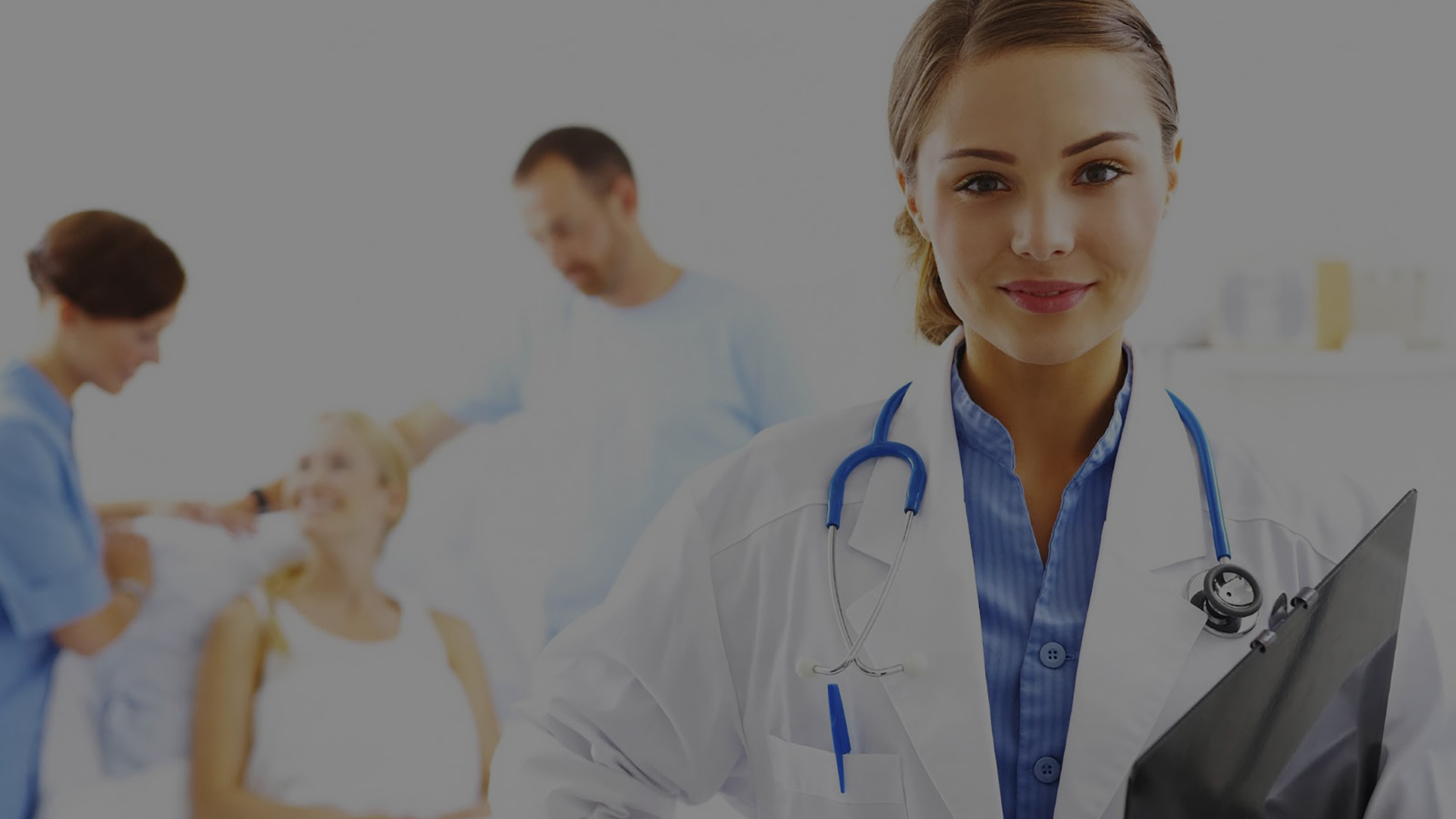 Лише налагоджена робота кожного відділення під керівництвом головної медичної сестри закладу в рамках ІК приведе до плідного результату
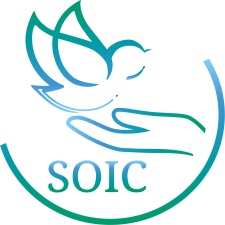 Дякую за увагу!www.soic.in.ua
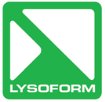 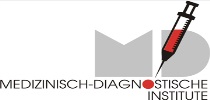 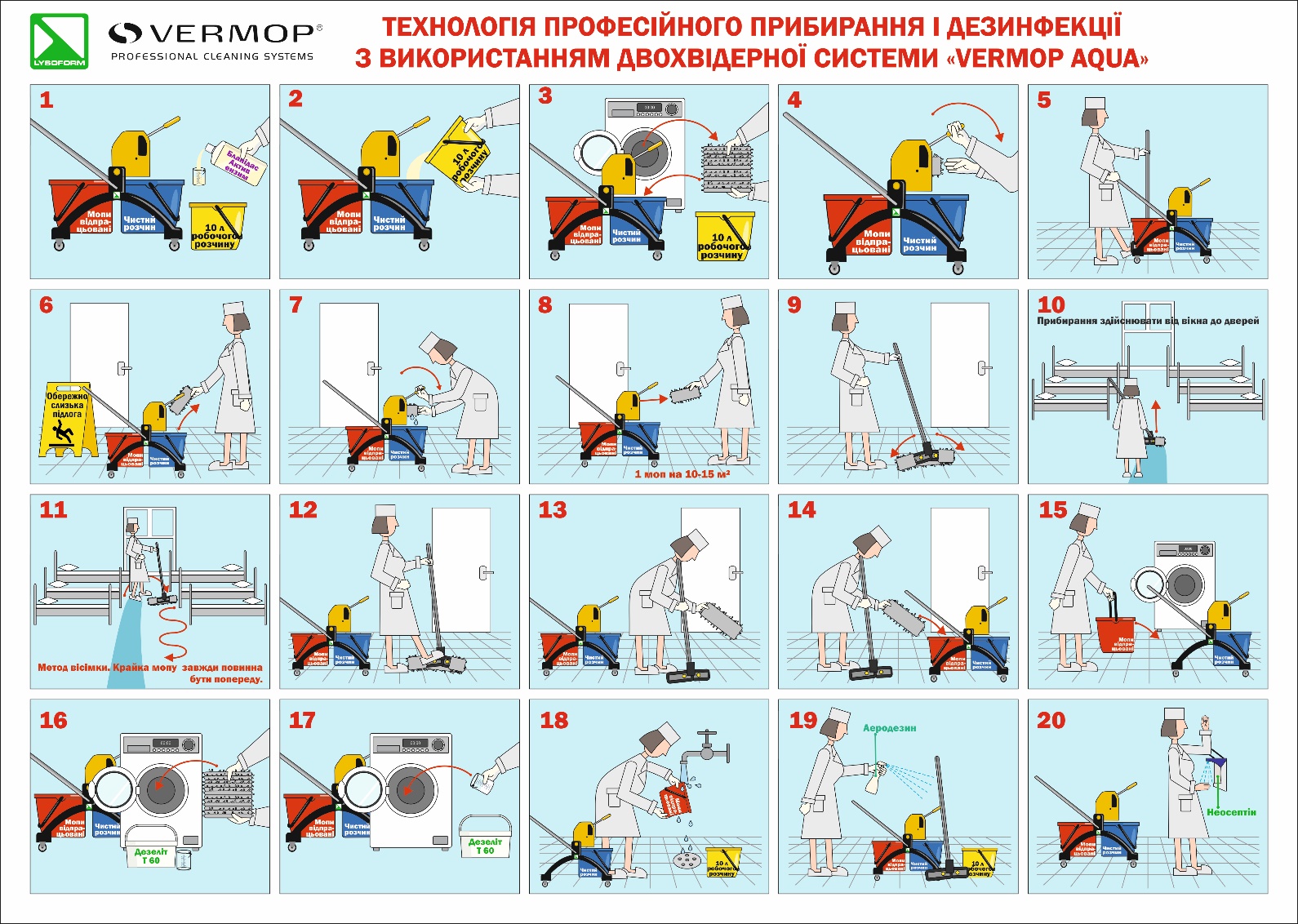